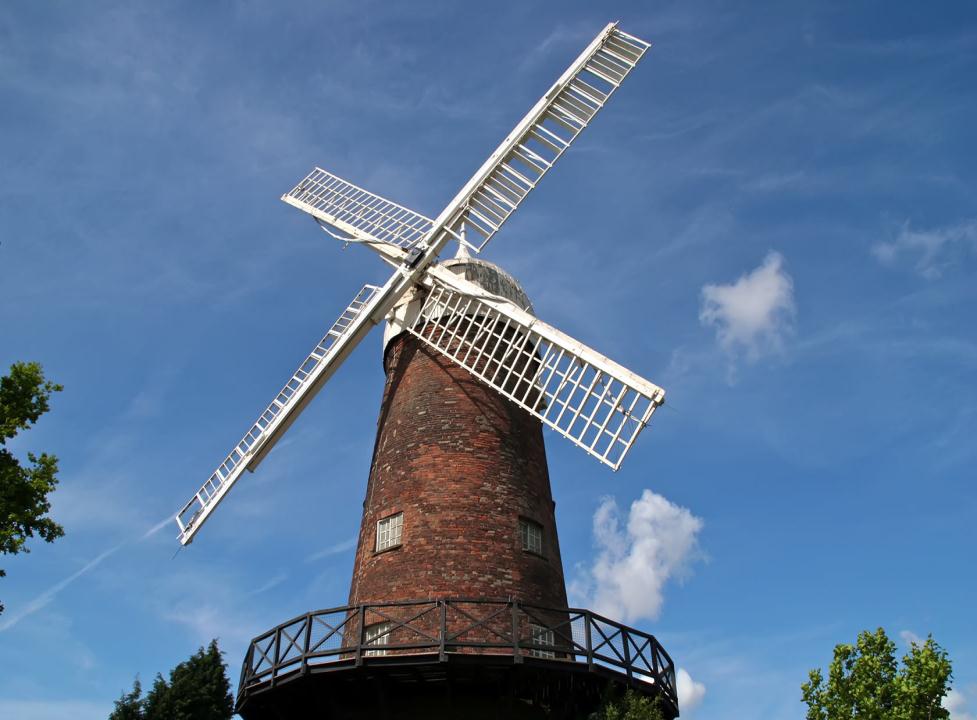 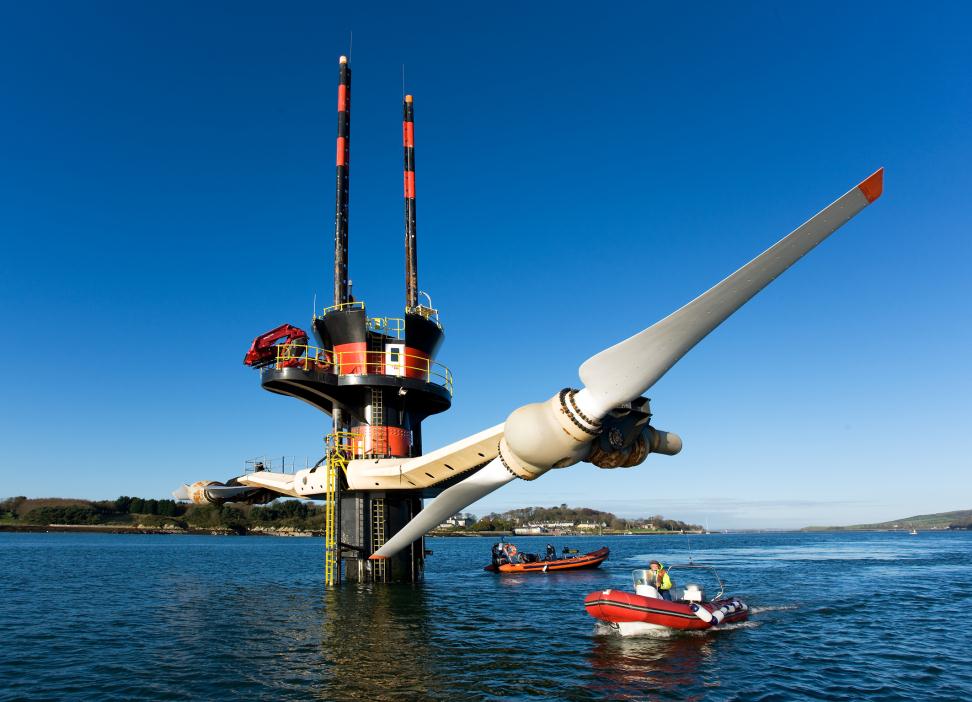 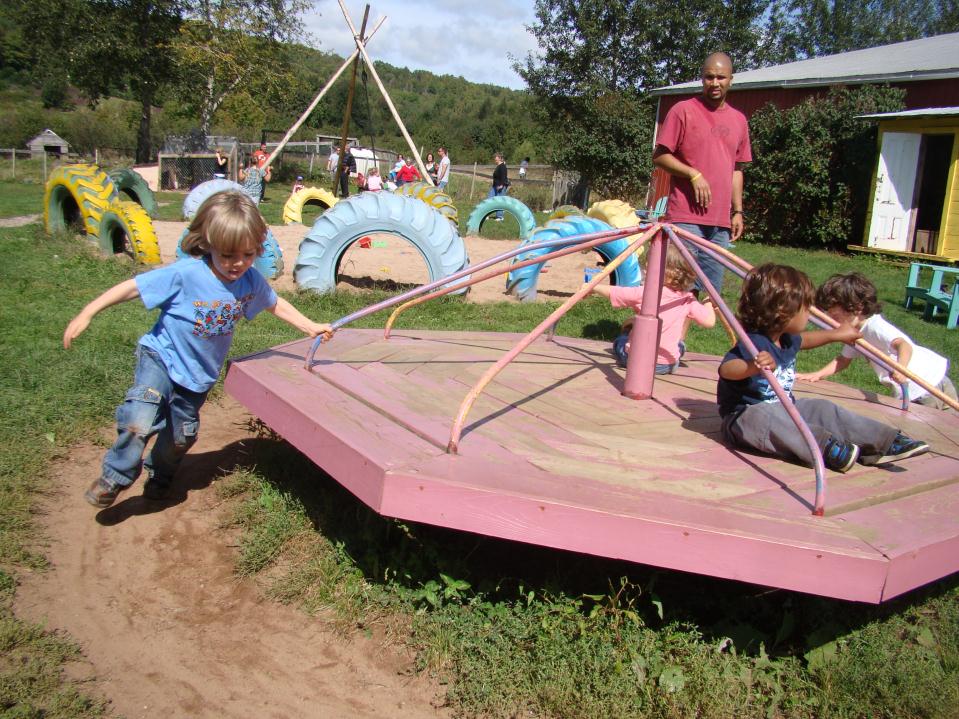 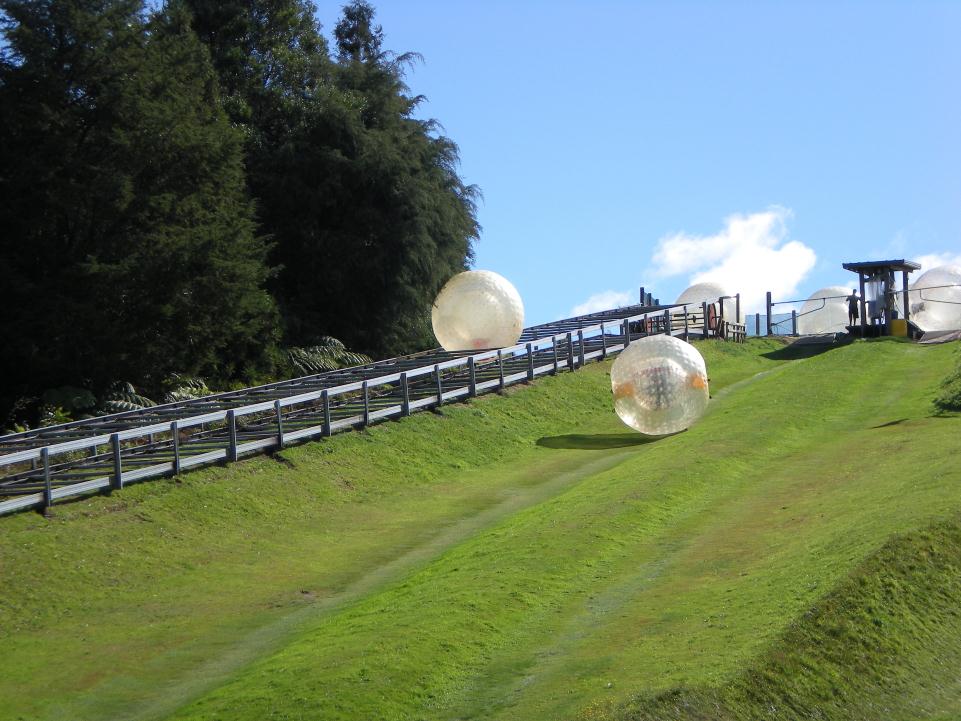 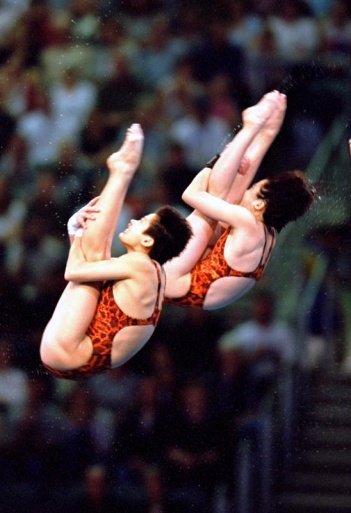 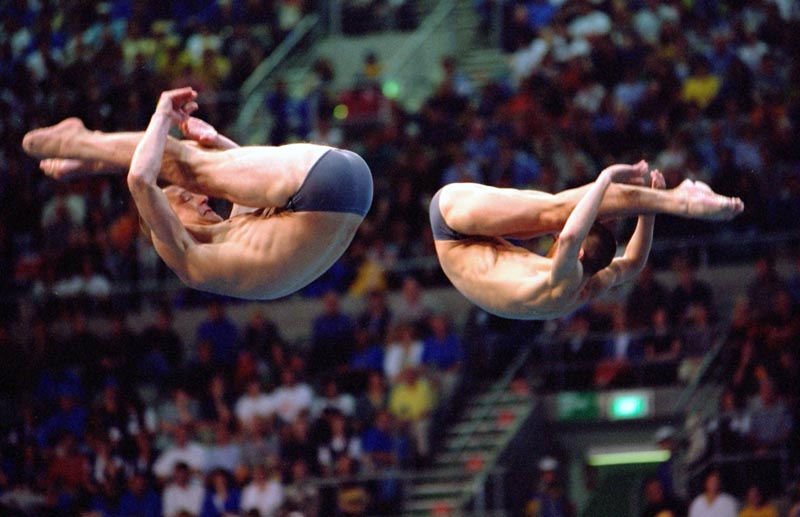 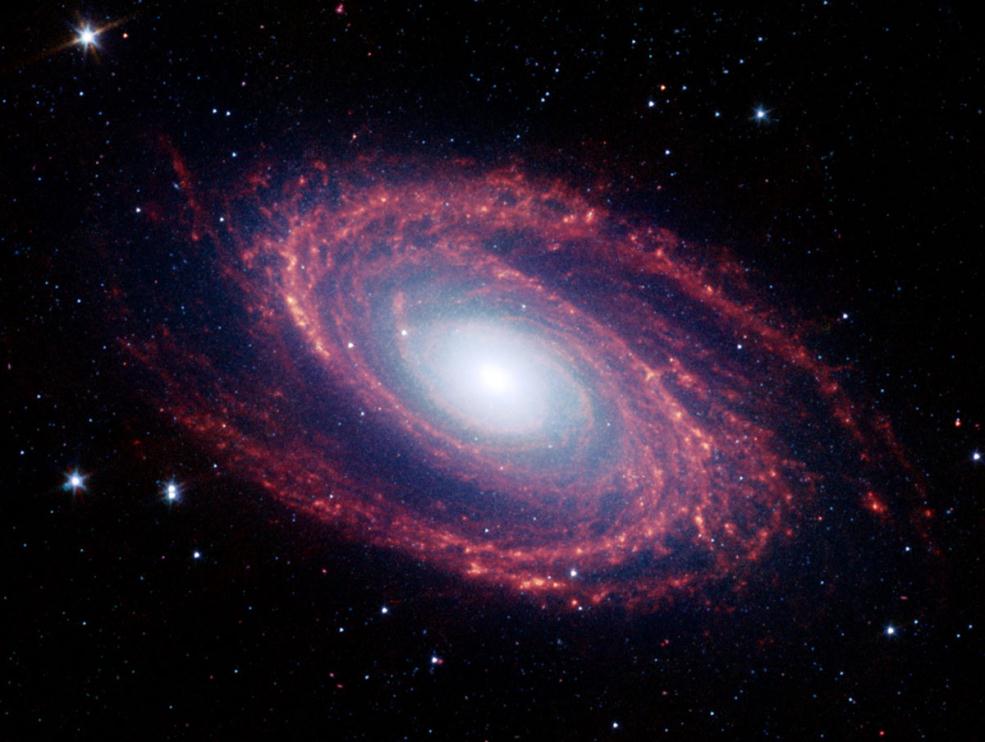 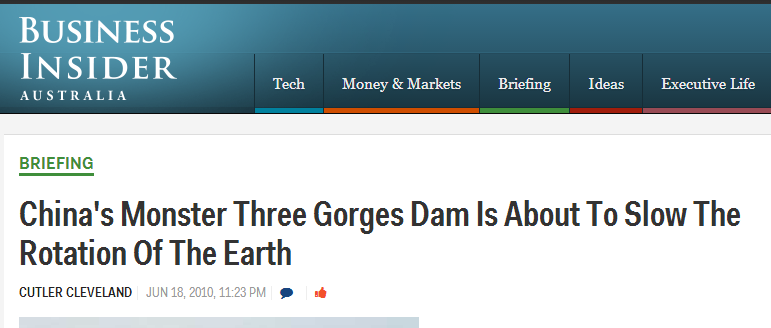 http://www.businessinsider.com.au/chinas-three-gorges-dam-really-will-slow-the-earths-rotation-2010-6#ixzz2gLFLVmuJ
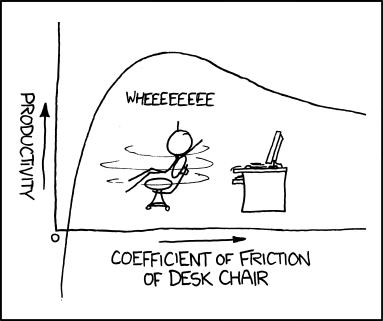 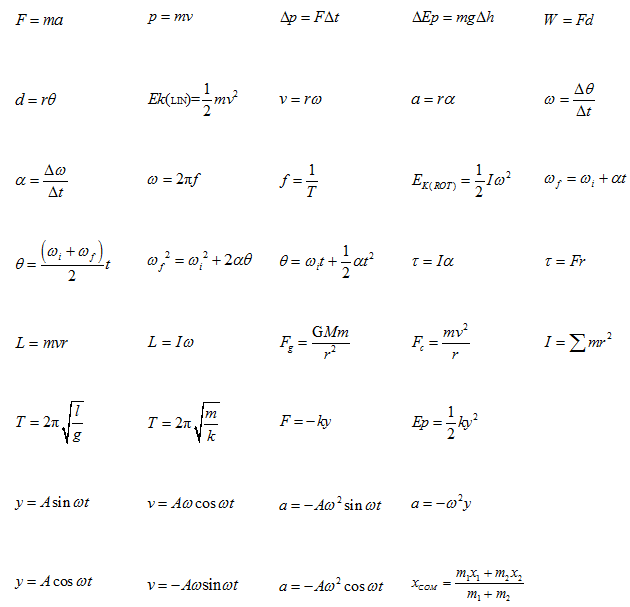 Axis of Rotation
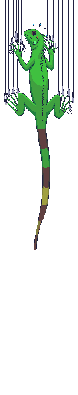 Translation (Linear motion)- 			All points move through 			the same distance in the 			same time.
Rotation (Angular motion)- 			All points move through 			the same angle in the 			         	same time.
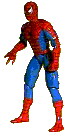 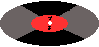 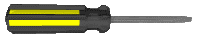 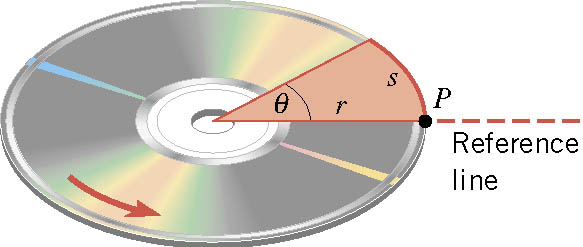 Notes on radians (rad):
Angular Position ()
d
 is measured in radians
d = arc length
r = distance of a point from the axis
1 revolution = 360 = 2 rad
Radians are a dimensionless unit
Don’t reset  to zero after one revolution:
1 revolution = 2 rad,
1 ½ revolutions = 3 rad,
2 revolutions = 4 rad,    etc…
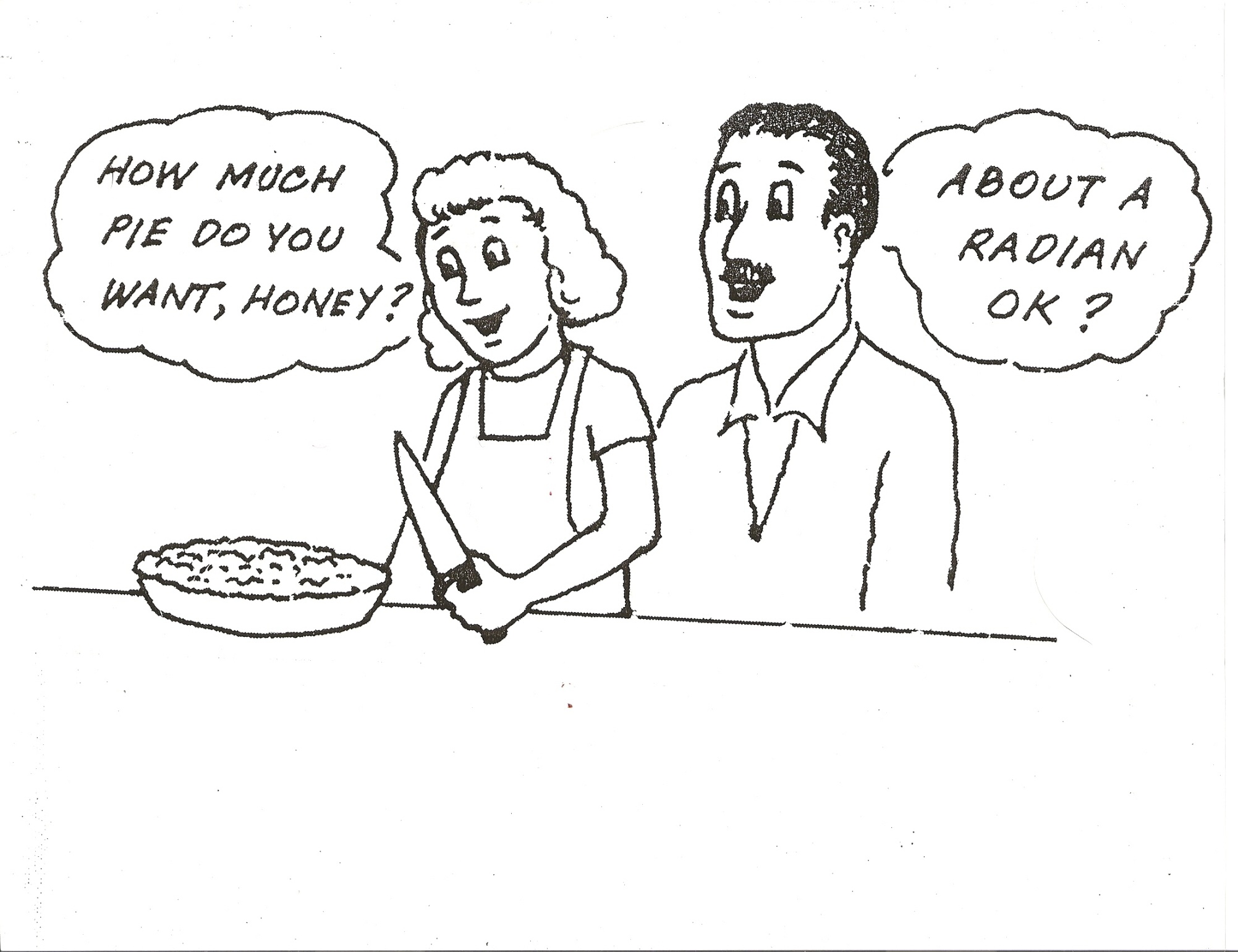 d
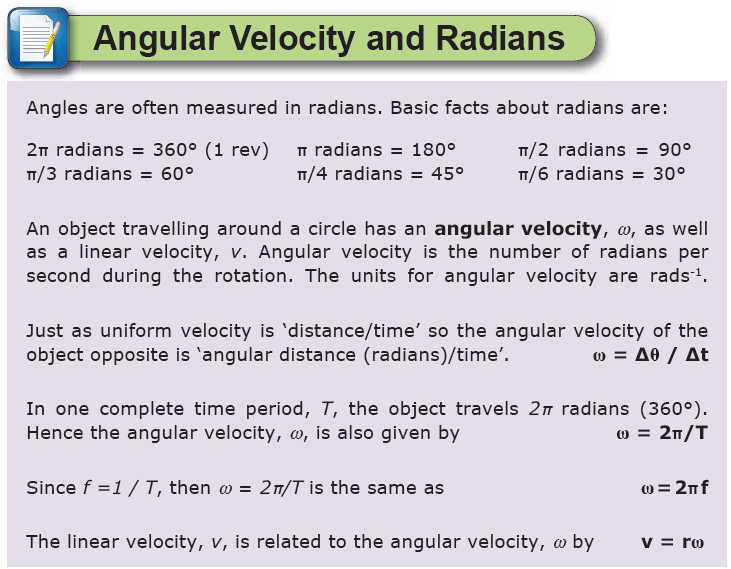 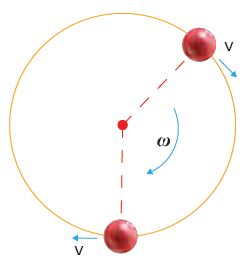 Counterclockwise (CCW)       + 
     Clockwise (CW)        -
Angular Displacement ()
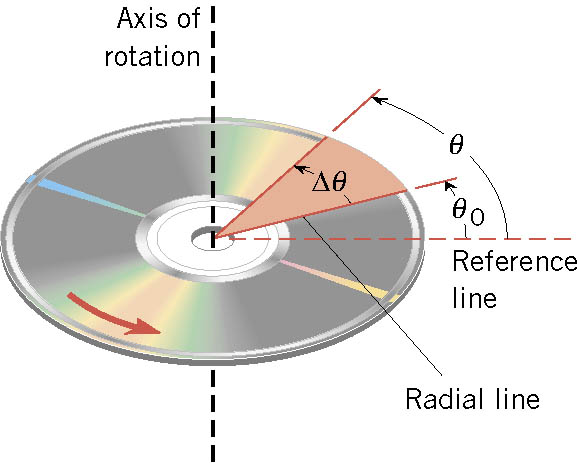  = f - i
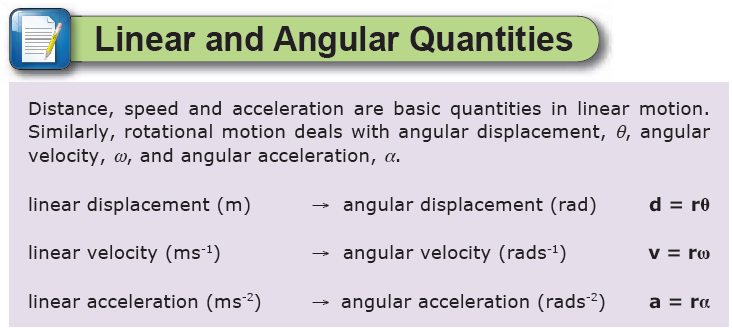